Struktura úrokových sazeb
Ústav lázeňství, gastronomie a turismu Finanční management I
CO JE ÚROK??
Odměna za poskytnutí finančních prostředků 
Obecná cena za půjčení peněz
Rozdíl mezi vrácenou částkou a poskytnutou částkou 
Odměna pro spotřebitele, který se zřekl spotřeby dnes a odložil ji až do budoucnosti.  Dnes si nekoupím a peníze si uložím Odložená spotřeba
CO JE ÚROK??
Úrok je vyjádřen v peněžních jednotkách
Ne všichni dostaneme stejný úrok – záleží na např. na bonitě klienta, objemu půjčených finančních prostředků, vložených financí  
Úrok musí být přiměřený
Lichva na počátku vzniku peněz
Otův slovník – lichva – lichý , latinsky – usura 
Starý a Nový zákon – kdokoliv kdo půjčoval za peníze byl lichvář 
Lichva  rozšiřující se problém, až se zavedením peněz (12. století)
Lichva  lenost, povalečství, peníze vydělávají pořád  bortí svátost sedmého dne (nicméně pronájem domu byl povolen a za to se platilo také)
ÚROK X LICHVA
Křesťanský úrok z roku 1543 (Zemský soud) 
„ Jakožto veliké obtížnosti jsou strany úrokuov, kteříž v tomto královstvie se zachovávají, takže z deseti kop jednu kopu grošuov berou…. A protož  to při tom zuostavujem tak, aby ze sta kop grošuov českých šest kop dáváno bylo „
Vyšší úrok byl považován za „nekřesťanský“
Lichva - snaha využít tísnivé situace dlužníka věřitelem.
Lichva je nelegální úročení, nekřesťanské úročení.
Zisk věřitele je v hrubém nepoměru k dluhu.
Lichva v muslimských zemích
Právo Šaría zakazuje  úrok (riba) . Úrok je lichva a smrtelný hřích, Islámský bankovní systém:  (Korán/šaria)
Podíl na zisku 
např. Mudaraba (investorem banka) Musharaka (všichni investoři) 
Přirážkové systémy např. 
Murabaha nákup s odloženou splatností. Banka koupí produkt a převede jej na klienta, ten jej splácí. 
Ijarah (leasing) produkt koupí banka  po splacení se dohodnou na převodu do vlastnictví Islamic Bank of Britain --. Britské ostrovy
ÚROKOVÁ SAZBA A ÚROKOVÁ MÍRA
Úroková sazba v konkrétní transakci (s uložení depozita)
Odráží všechny specifika dané transakce (rizikovost dlužníka, splatnost,  objem atd. )
Úroková míra představuje podíl na zapůjčené částce v % p. a. (Polouček, 2012). 
Úroková míra je procentuální vyjádření úrokové sazby
Úroková   míra = úroková sazba /100 v %
Používá se v globálním kontextu „V ekonomice jsou úrokové míry ….“
Základní bod (b. p.) – basic point
Základní bod• Jeden základní bod odpovídá 0,0001 (úroková míra) neboli 0,01 % (úroková sazba)• 100 základních bodů představuje změnu o 1 %
Příklad 
Úroková sazba se zvýšila z 15 na 15,8 %. O kolik b. p. došlo k růstu?0,8% / 0,01 = 80 bodů  pokud míra 0,008/0,0001 = 80 bodů
Došlo k růstu o 80 základních bodů. 
Příklad:Jaká je výsledná úroková sazba, pokud došlo k nárůstu z 6,5 % o 20 b. p.?Řešení: Zvýšení o 20 b. p. = 0,20 %
Úrok a úročení
Úročení je způsob výpočtu úroku. 
Z hlediska doby splatnosti dělíme úročení: 
na jednoduché – doba splatnosti nepřekročí jedno úrokové období, 
složené – úročení přes několik úrokových období.
(a smíšené – kombinace jednoduchého a složeného úročení). 

Z hlediska doby výplaty úroků rozdělujeme úročení na:
předlhůtní (anticipativní) a 
polhůtní (dekurzívní).
VZTAH ÚROKOVÉ SAZBY A INFLACE
Pokud se budeme zabývat úrokovou sazbou a inflaci musíme si vyjasnit pojmy: 
NOMINÁLNÍ ÚROKOVÁ SAZBA 
Sazba teď v tomto čase, v tomto okamžiku 
Jsou explicitně uvedeny ve smlouvách v úvěrech a jiných finančních smlouvách 
REÁLNÁ ÚROKOVÁ SAZBA
Představuje nominální úrokovou sazbu očištěna od inflace. 
(Očekávanou – ČNB)
FISHERŮV ZÁKON
Zboží, které je k dispozici nyní, má jinou hodnotu než stejné zboží, které je k dostání později; hodnota má časový i kvantitativní rozměr. 
Relativní cena zboží dostupného k pozdějšímu datu se měří úrokovou sazbou. 
Směna peněz dnes za peníze v budoucnosti mají odpovídat směně zboží dnes za zboží v budoucnosti pak Peníze mají dnes i v budoucnosti stejnou kupní sílu
Koupíme-li si v budoucnosti více zboží než dnes, reálná úroková sazba je kladná 
Koupíme-li si v budoucnosti méně zboží než dnes, reálná úroková sazba je záporná
FISHERŮV ZÁKON (2)
FISHERŮV EFEKT (1)
FISHERŮV EFEKT
Ex ante vs. ex post úrokové sazby 
ex ante = „před“ – očekávaná hodnota, deflování provádíme před ukončením  půjčky/vkladu
ex post  „po“ – skutečná,  reálná úroková sazba, deflování provádíme po ukončení půjčky/vkladu
Očekávaná inflace ovlivňuje chování věřitelů a dlužníků více než skutečná
Ex ante reálnou úrokovou sazbu je obtížné měřit
Velmi napomáhá inflační cíl, který je schopna banka naplnit
Příklad vlivu inflace
Dnes stojí zboží/služba 1 000 Kč, Nespotřebovávám – předpokládám, že si v budoucnosti koupím více – spořím. Nominální úroková sazba je na úrovni 5% 
FP = 1 000 * (1 + 0,05) = 1 050 Kč za 1 rok dostanu 1050 Kč. 
Během roku stoupla inflace na 3%. Zboží tak bude stát v budoucnu 
(1030 -1000)/1000 = 0,03 = 3%
1 000 * (1+0,03) = 1030 Kč 
Reálná úroková sazba  2% = 5% - 3%
Příklad záporné reálné úrokové sazby
Dnes stojí zboží/služba 1 000 Kč, Nespotřebovávám – předpokládám, že si v budoucnosti koupím více – spořím. Nominální úroková sazba je na úrovni 5% 
FP = 1 000 * (1 + 0,05) = 1 050 Kč za 1 rok dostanu 1050 Kč. 
Během roku stoupla inflace na 6%. Zboží tak bude stát v budoucnu 
(1060 -1000)/1000 = 0,06 = 6%
1 000 * (1+0,03) = 1060 Kč 
Reálná úroková sazba  -1% = 5% - 6%
EFEKTY ÚROKOVÉ SAZBY
ÚROVEŇ A STRUKTURA ÚROKOVÝCH SAZEB
Nabídka a poptávka, úspory a investice 
Hospodářská politika státu: fiskální politika státu, zadluženost státu,  rozpočtový deficit  - potřeba tisknout statni dluhopisy 
Vývoj devizového kurzu:  
Inflace: růst cen, 
Deficit platební inflace
Produktivita a efektivita ekonomiky: 
Efektivnost kapitálových trhů: 
Zdanění
Měnová politika centrální banky: přímé ovlivňování úrokových sazeb pomocí Repo sazby
ZÁKLADNÍ FAKTORY OVLIVŇUJÍCÍ ÚROKOVOU SAZBU
LIKVIDITA 
Hotovost, cenné papíry – akcie, dluhopisy, směnky

RIZIKO
Špatná finanční situace,  dlužníci nemají žádnou historii, instituce nemá žádné zkušenosti s dlužníkem, odvětví, teritorium,  zda jsou záruky  - celkový profil dlužníka 
Věřitel investuje do rizikovějších obchodů – požaduje vyšší úrok - riziková prémie
     (joint venture x akcie x nemovitosti x zlato;  odvětví;  teritorium; odvolatelnost)
bezriziková úroková sazba : Výnos státních pokladničních poukázek 
DOBA SPLATNOSTI 
Dlužník  čím delší doba splatnosti, tím vyšší úroková sazba – obvyklá situace
Věřitel bude finance postrádat delší doba  - časová prémie
Doba krize – snaha stimulovat  snižování úrokových sazeb
ČASOVÁ (LHŮTNÍ) STRUKTURA ÚROKOVÝCH SAZEB
Úroková sazba se liší podle doby trvání 
Finanční dokumenty stejného typu vydané stejným emitentem (vydavatelem) mají odlišnou úrokovou sazbu podle doby splatnosti

Vztah mezi úrokovou sazbou (výnosem a dobou splatnosti vyjadřuje 
Výnosová křivka 

Do křivky se promítají očekávání firem a domácností ohledně budoucího vývoje úrokových sazeb
Během dlouhé doby se může změnit makroekonomická situace a zároveň situace domácností a firem
NORMÁLNÍ A INVERZNÍ VÝNOSOVÁ KŘIVKA
Zklidnění situace
Výnos ke dni splatnosti
Normální výnosová křivka
Inverzní výnosová křivka např. krizové období
Vyšší úrok krátkodobých vkladů stimuluje ukládat
Období
Nižší úrok  úvěrů eliminuje neochotu firem půjčovat si
NORMÁLNÍ VÝNOSOVÁ KŘIVKA
Čím delší doba splatnosti, tím vyšší úroková sazba, tzn. vyšší výnos. 
Delší doba mezi odložením a spotřebou v případě věřitele
Větší riziko, že se změní makroekonomická situace
Větší náklady obětované příležitosti 
Platí ve většině případů, ve většině standardních situací
ÚROKOVÉ SAZBY A CENY AKCIÍ
Inverzní vztah 
Růst úrokových sazeb způsobuje pokles cen 
Pokles úrokových sazeb způsobuje růst cen


Důvody inverzního vztahu 
Současná hodnota budoucích příjmu z akcie, 
Růst úrokových sazeb způsobuje růst nákladů na financování firem a jejich investic, což jim snižuje zisk a promítne se do poklesu cen jejich akcií
POČÍTÁNÍ  DOBY ÚROČENÍ 
NĚMECKÁ METODA 30E360. V České republice se používá pro výpočet úrokové doby německého úrokového uzance. Předpokládá se, že při úročení se vychází, že rok má 360 dní a každý z měsíců má 30 dní, Měsíce s 31 dny krátíme na 30 dnů. 
28. 2.  úročení dvakrát, tedy vytvoření fiktivního  29. a 30 února.
29. 2. vytváří fiktivní 30. únor a zůstatek z 29. 2. se úročí ještě jednou.  

Úrok je úročen v den, kdy byly připsány ve prospěch účtu a končí v den, který předchází dni (22.5. se již neúročí), kdy byly tyto peněžní prostředky z účtu odepsány, tj. kdy byly zaúčtovány na vrub.
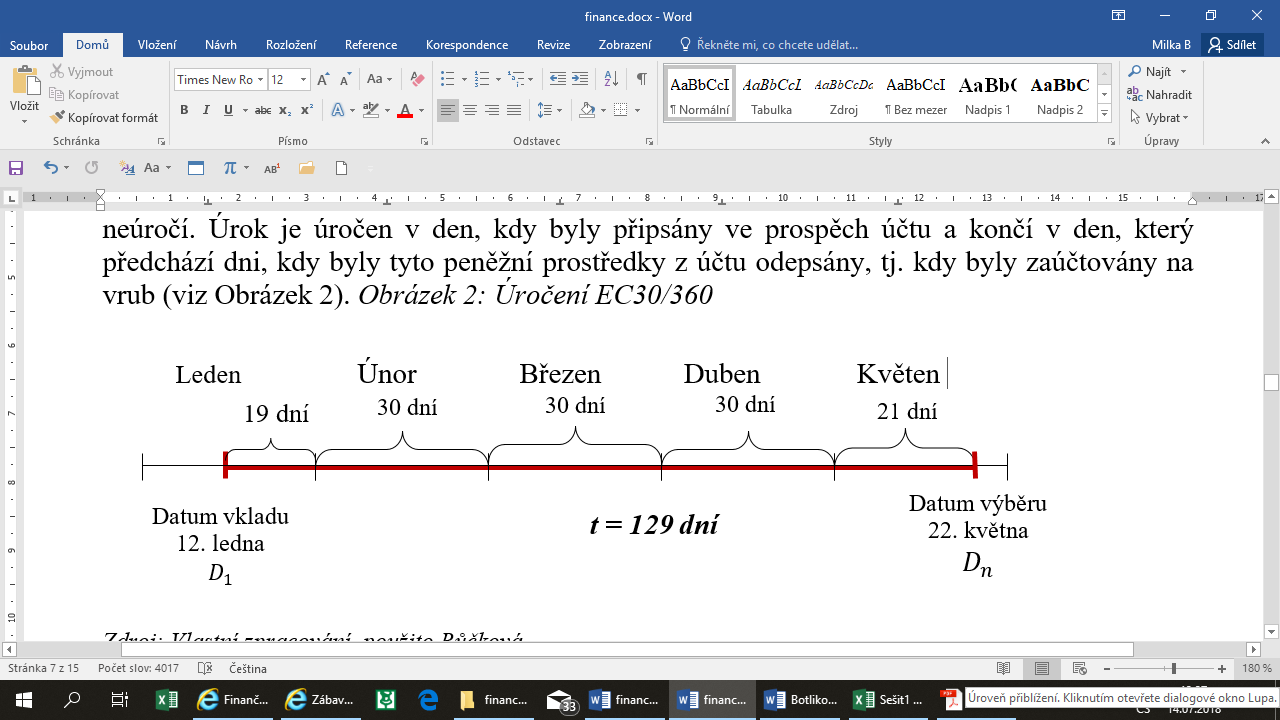 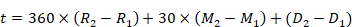 FRANCOUZSKÝ STANDARD ACT/360
V čitateli tj. doba úročení t je vyjádřená jako skutečný počet dnů úrokové doby v čitateli.  Ve jmenovateli je uveden rok s 360 dny
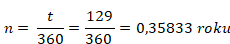 Anglická metoda je založená na přesném výpočtu doby úročení, tj. poměru skutečného počtu dní a počtu dni v roce, délka roku ve jmenovateli je vždy 365 dnů,  v případě přestupného roku 366 dnů.
ANGLICKÁ METODA ACT/365
ÚROKOVÉ SAZBY a CENY DLUHOPISŮ
Inverzní vztah 
Růst úrokových cen vede k poklesu cen dluhopisu
Pokles úrokových sazeb vede k růstu cen dluhopisů a opačné 
Jedna se o závislost u dluhopisů již vydaných a obchodovaných dluhopisů

Rozdílná intenzita vztahu 
 ceny dlouhodobých dluhopisů jsou na změny úrokových sazeb citlivější než ceny krátkodobých dluhopisů
ZÁKLADNÍ TYPOLOGIE ÚROKOVÝCH SAZEB
Úrokové sazba centrální banky 
Sazby jenž souvisí s prováděním měnové politiky 

Úrokové sazby komerčních bank 
Spojené s depozitními a úvěrovými produkty pro klienty 

Úrokové sazby mezibankovního peněžního trhu
Spojené s obchody mezi komerčními bankami , obchody velkých objemů 

Výnosy státních cenných papírů
ÚROKOVÉ SAZBA ČNB
NEJSOU TVOŘENY TRHEM
Specifické postavení na finančním trhu i v rámci celé ekonomiky 

Jejich výše je dána rozhodnutím centrální banky nikoliv poptávkou a nabídkou 

Jejich výše a změny ovlivňují i výši a vývoj ostatních úrokových sazeb
Základní sazby centrální banky 
Repo sazba 
Lombardní sazba 
Diskontní sazba
2T REPO SAZBAPomocí sazby reguluje množství peněz na trhu
Repo sazba Jedná se o dvoutýdenní úrokovou sazbu (2T Repo sazba), protože základní doba trvání Repo operací je 14 dní
DISKONTNÍ SAZBA
Centrální banka poskytuje bankám možnost uložit u ní bez zajištění svou přebytečnou likviditu přes noc. 


Depozita jsou úročena diskontní sazbou. Pokud naopak ČNB poskytne finanční prostředky komerční bance, ČNB úročí lombardní sazbou.
Diskontní sazba  nejnižší sazbou centrální banky 
Je dolní mezí pro úrokové sazby na pěněžním trhu 
Minimální vklad banky je 10 milionu CZK
Komerční banky
ČNB
Tok likvidity
Lombardní sazba
Lombardní sazba je % sazba, za kterou si obchodní banky mohou půjčit u centrální banky peníze oproti zástavě cenných papírů (dříve lombardní úvěr; dnes se tato operace nazývá marginální zápůjční facilita). 




Centrální banka díky této sazbě může regulovat oběh peněz. 
Zvýšením lombardní sazby dochází ke zdražení peněz a banky si půjčují méně. Taková monetární politika banky se pak označuje jako restriktivní. Opakem je její snížení, při kterém jde o expanzivní politiku
Je nejvyšší sazbou ze tří jmenovaných
Cenné papíry
ČNB
Komerční banky
Tok likvidity
Vývoj sazeb ČNB
Pomocí Repo sazby stahuje peníze z oběhu, reguluje množství peněz v oběhu
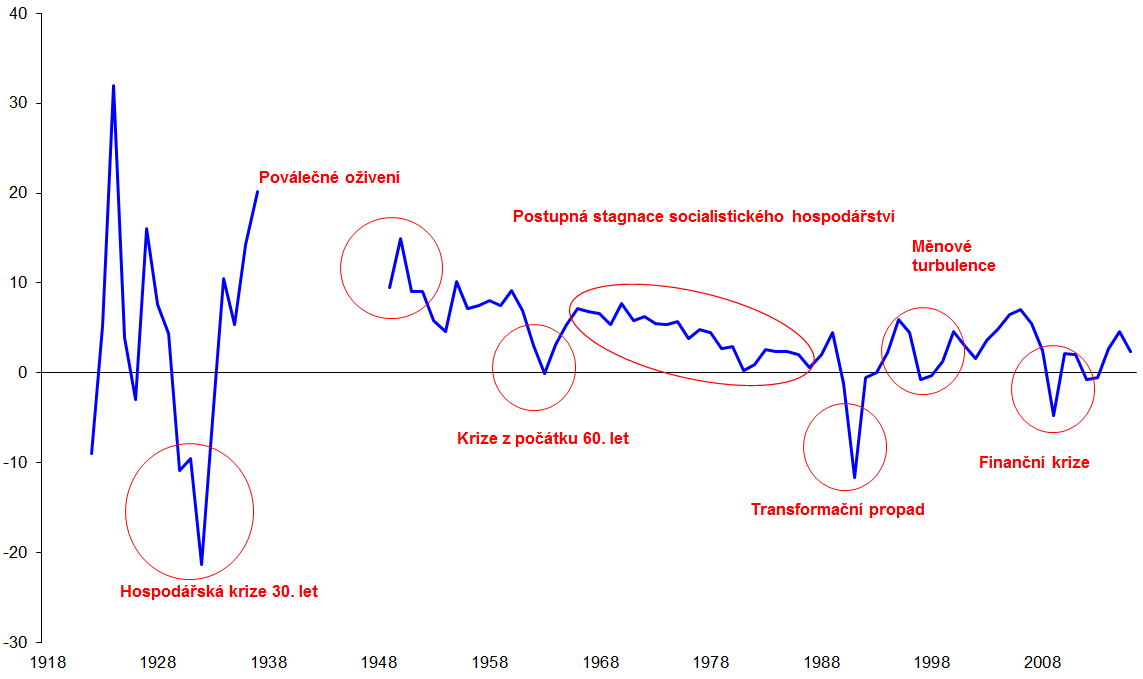 ÚROKOVÉ SAZBY KOMERČNÍCH BANK
Přímý dopad na klienty bank 
  Jejich výše odráží úroveň úrokových sazeb centrální bank úrokových sazeb na 
       na peněžním trhu 

Vyskytují se v mnoha rozdílných variantách 
  splatnost, frekvence úročení, fixace, …..

Základní typy úrokových sazeb: 
Základní (referenční) úroková sazba banky
Úroková sazba na vklady
Úroková sazba na úvěry
ÚROKOVÉ SAZBY KOMERČNÍCH BANK
Klíčová sazba  každé komerční banky, od níž se odvíjí výše všech ostatních sazeb 

Umožňuje bance pokrýt náklady a zároveň získat dodatečný objem depozit 

Výše se odvíjí od úrovně krátkodobých sazeb v ekonomice 

Úrokové sazby na vklady nižší úrokové sazby na úvěry vyšší než základní úroková sazba
ÚROKOVÉ SAZBY NA VKLADY
Delší doba  vyšší  úrok
50 000 000 versus  5000
ÚROKOVÁ SAZBA NA ÚVĚRY
Obvykle  jsou hypotéční úrokové sazby nižší než spotřebitelské (ručení u hypotečních)
Fixace úrokových sazeb
Fixní úroková sazba 
Je po celou dobu kontraktu stejná, v případě snížení úrokových sazeb výhoda pro věřitele, naopak pokud vzrostou úrokové sazby pak je výhodou pro dlužníka

Fixace úrokové sazby na určité období 
Většinou u hypotečních úvěrů (na 5,6 nebo 10 let) 
Celková doba splatnosti je rozdělena na stejně dlouhá období během nichž platí fixní sazba 

Plovoucí úroková sazba 
Přizpůsobuje se tržním podmínkám 
Zpravidla je vázána na 6 m. PRIBOR +190 p.b.
RPSN ROČNÍ PROCENTNÍ SAZBA NÁKLADŮ
Poměr celkových nákladů z půjčky či úvěru (nejen zaplacené úroky) a vypůjčené částky 

Zahrnuté náklady – poplatky na uzavření smlouvy, vedení účtu, pojištění, akontace, odkupná cena při leasingu, 

Zahrnuty jsou pouze běžné náklady!!!!!!
EFEKTIVNÍ ÚROKOVÁ MÍRA
DOPADY EFEKTIVNÍ ÚROKOVOU MÍRU
ÚROKOVÉ SAZBY PENĚŽNÍHO TRHU V ČESKU
PRIBOR (PRague InterBank Offred Rate) 
Úroková sazba, za níž jsou banky ochotny půjčit finanční prostředky

PRIBID PRague InterBank BID rate 
Úroková sazba, za níž jsou banky ochotny přijmout depozitum

PRIBOR > PRIBID

Sazby stanoveny každý pracovní den k 11:00 pro 9 různých splatnosti.
Prague Interbank Offered Rate PRIBOR (IBORY)
PRIBOR je odhad úrokové sazby, za kterou by byla referenční banka ochotna poskytnout depozitum jiné bance na mezibankovním trhu. PRIBOR každý pracovní den počítá (fixuje) 
Telerate, agentura Reuters pro Financial Markets Association of the Czech Republic jako průměr z indikativních kotací referenčních bank. Czech Financial Benchmark Facility, s.r.o. (2018)
ČNB tuto sazbu nestanovuje ani negarantuje. 
ČNB vyhlašuje pravidla pro její výpočet (podrobněji na webu ČNB v části Fixing úrokových sazeb na mezibankovním trhu depozit). Metodika a pravidla pro výpočet sazby jsou konzultovány s Českou bankovní asociací.
Výpočet – průměr kotací 6 referenčních bank 
Mylník 13.8. -14.8. 2002
ZDANĚNÍ VÝNOSŮ A ÚROKŮ
Čistý úrok vyplacený klientům z uložených depozit je nižší než nominální úroková sazba 

Banky při připsání úroků automaticky strhávají daň 
V současnosti je daň 15%

Rozdílné výnosy z cenných papírů 
Výnosy z držby cenných papírů (kuponové platby, dividendy 15% 
Výnosy z prodeje po min, 6 měsících držby bez daně (fyzická osoba nepodnikatel, podíl na základním kapitálu společnosti nižší než 5% 
Při nedodržení časového limitu zdanění sazbou daně z příjmu
Děkuji za pozornost
Zdroj: 
Přednášky prof. Ing. Stavárek, Ph.D.
www.cnb.cz